2.4 Biomes
What is a biome?
A biome is a collection of ecosystems that share similar climates (do not stop a boarders!)
Climate vs. Weather
Climate: Area’s general pattern of atmospheric conditions over decades and longer.
Weather: Temperature, precipitation (rainfall), and insolation (sunlight) over a short period of time.
Climate Graphs
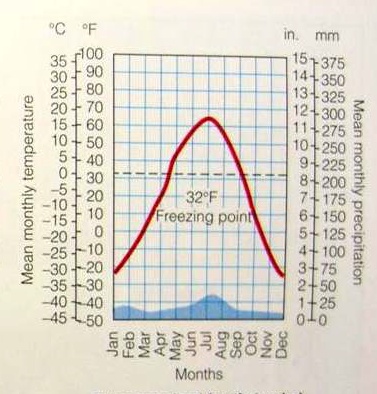 A graph showing the climate of a region over the course of a year
Bar graph shows precipitation
Line graph shows the temperature
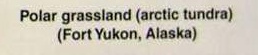 North American Biomes
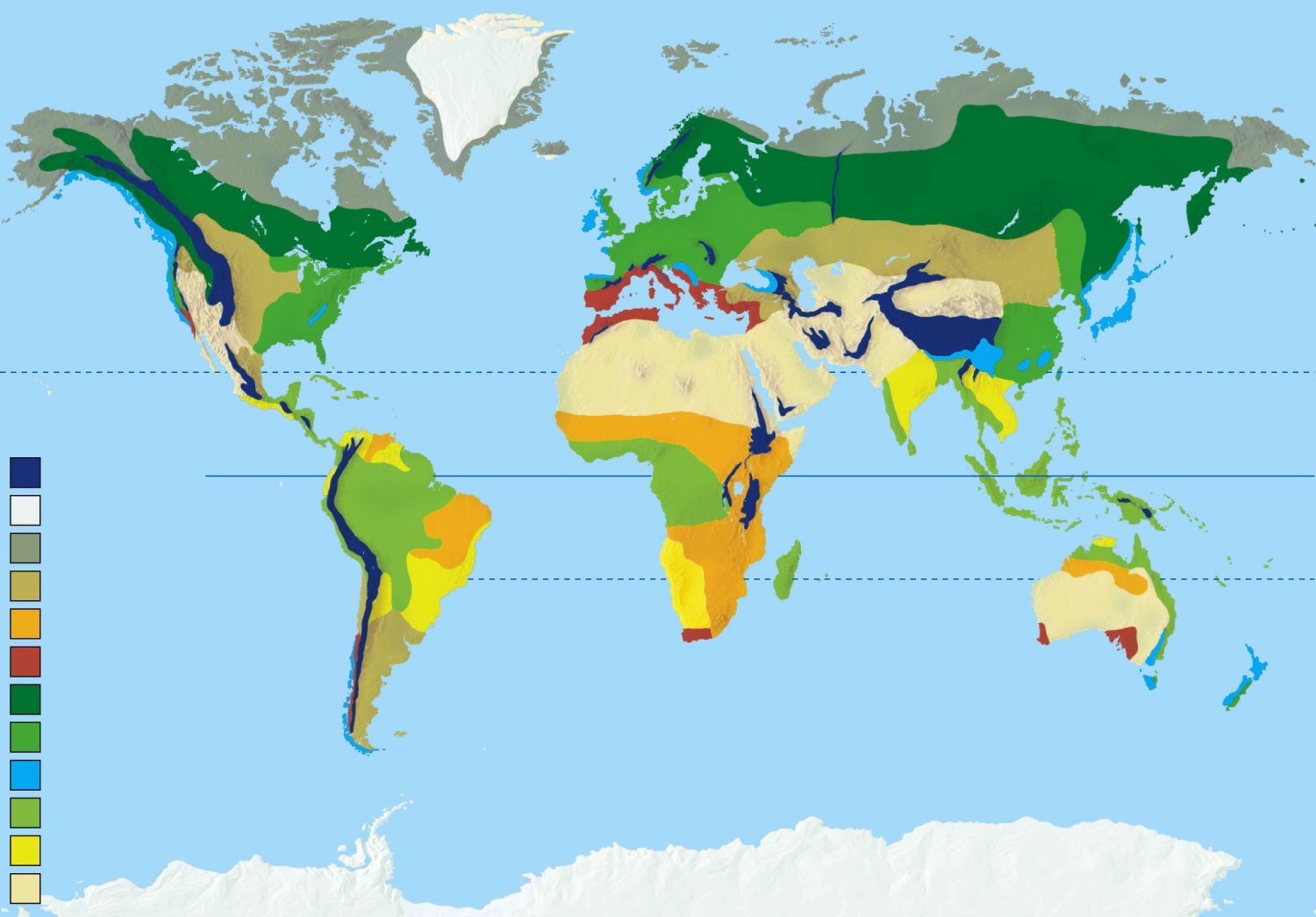 High mountains
Polar ice
Arctic tundra (cold grassland)
Temperate grassland
Tropical grassland (savanna)
Chaparral
Coniferous forest
Temperate deciduous forest
Temperate rain forest
Tropical rain forest
Tropical dry forest
Desert
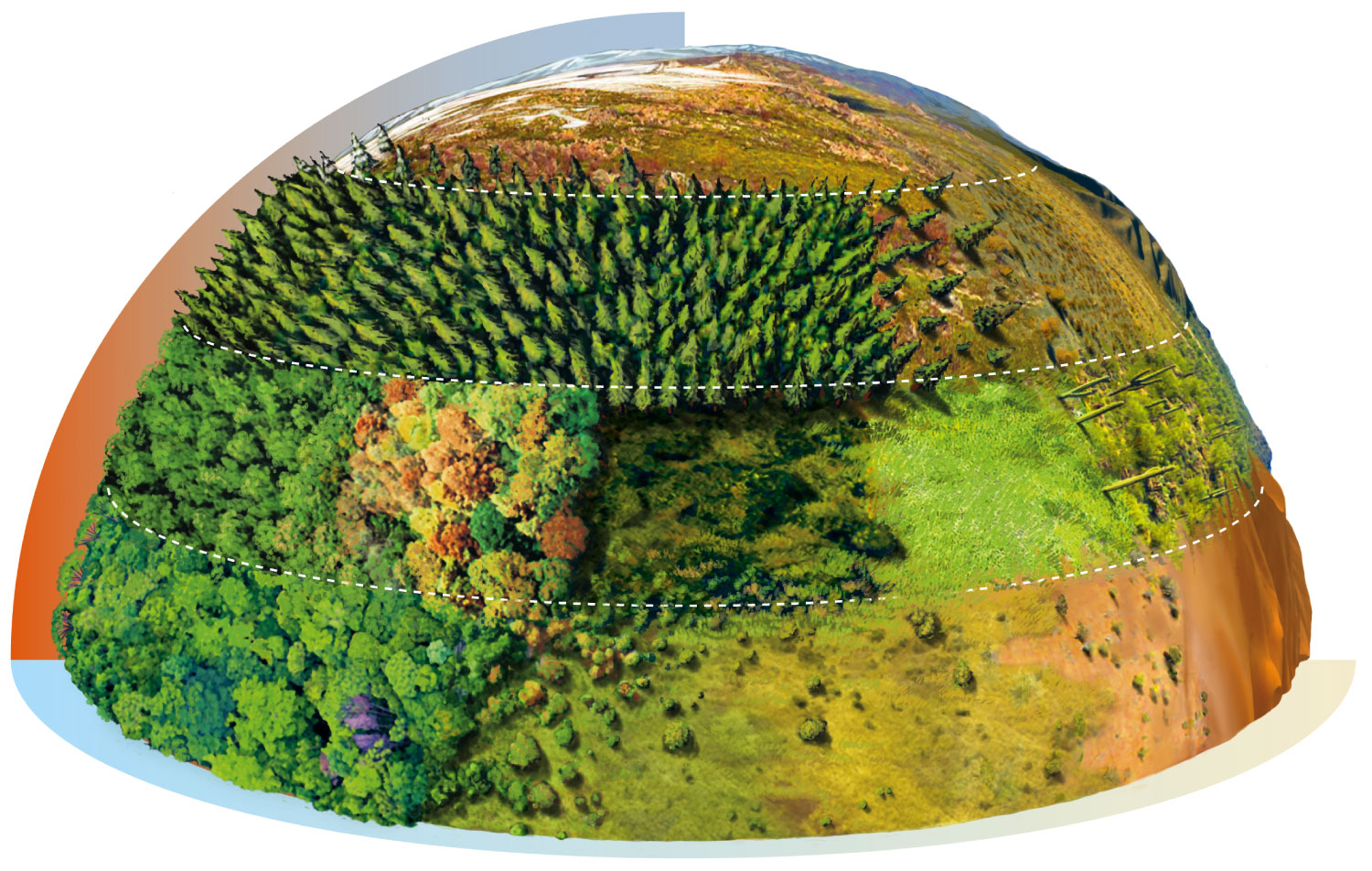 Cold
Arctic tundra
Cold desert
Evergreen coniferous forest
Temperate desert
Temperate deciduous forest
Temperate grassland
Chaparral
Tropical desert
Hot Wet
Tropical rain forest
Dry
Tropical grassland (savanna)
Biome Poster Gallery Walk
For this project you will be assigned to a group. Each group will be assigned one of the 9 biomes below. The number of the biome corresponds to the group # that will be completing that biome. 

1.  Arctic Tundra
2. Taiga/Boreal Forest/Coniferous Forest
3. Tropical Rainforest
4. Temperate Deciduous (Seasonal) Forest
5. Temperate Grassland/Woodland/Shrubland 
6. Tropical Grassland/Savanna
7. Desert
8. Marine/Deep Ocean
9. Temperate Rainforest

Each member of your group is responsible for recording your poster information on the note sheet on the next page as well as your peers’ poster information.
Biome Groups
Emily , Jonathan , Jelissa
Ariel , Hugh , Alex, Elaina 
Lauren , Tashari , Kayla 
Austin , Hannah , Karen, Anthony 
Winston , Destiny , Casey 
Anna, Maria , Justin 
Ramon, Marcus, Mary Jane, Alexa
Moises , Christian , Munir, Christopher 
Olivia , KenNa' , Darren
Do Now
You have 10 minutes to add any finishing touches to your biome posters
Make sure you copy your group info in your packet as well
When finished, find a spot on the 2nd floor of J Hall to tape them
Visit each poster and complete your packets
You may want to grab a colored pencil to shade in the biome locations on the maps given. You are responsible for knowing their locations.
When packet is finished, continue working on Simpson Car Lab
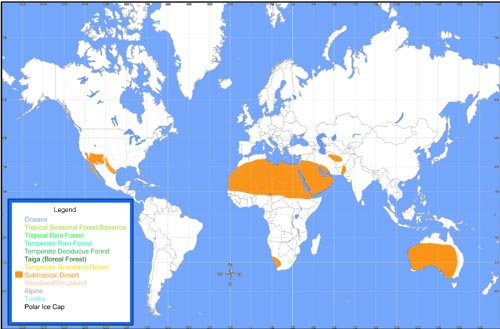 Deserts
Characteristics: Very dry, hot days and cold nights. Little to no vegetation 
Temperature: 41°C During day to 0°C at night
Precipitation: Less than 250mm per year
Insolation: High
Limiting Factor: WATER
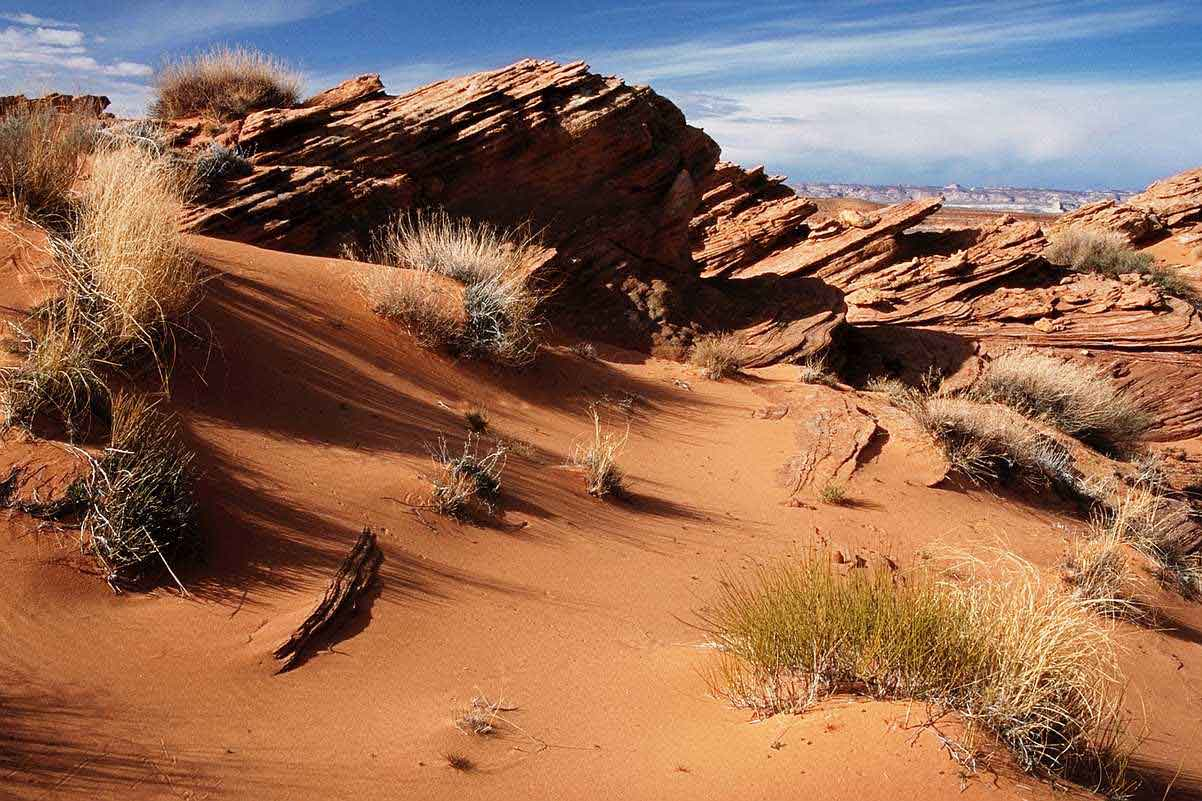 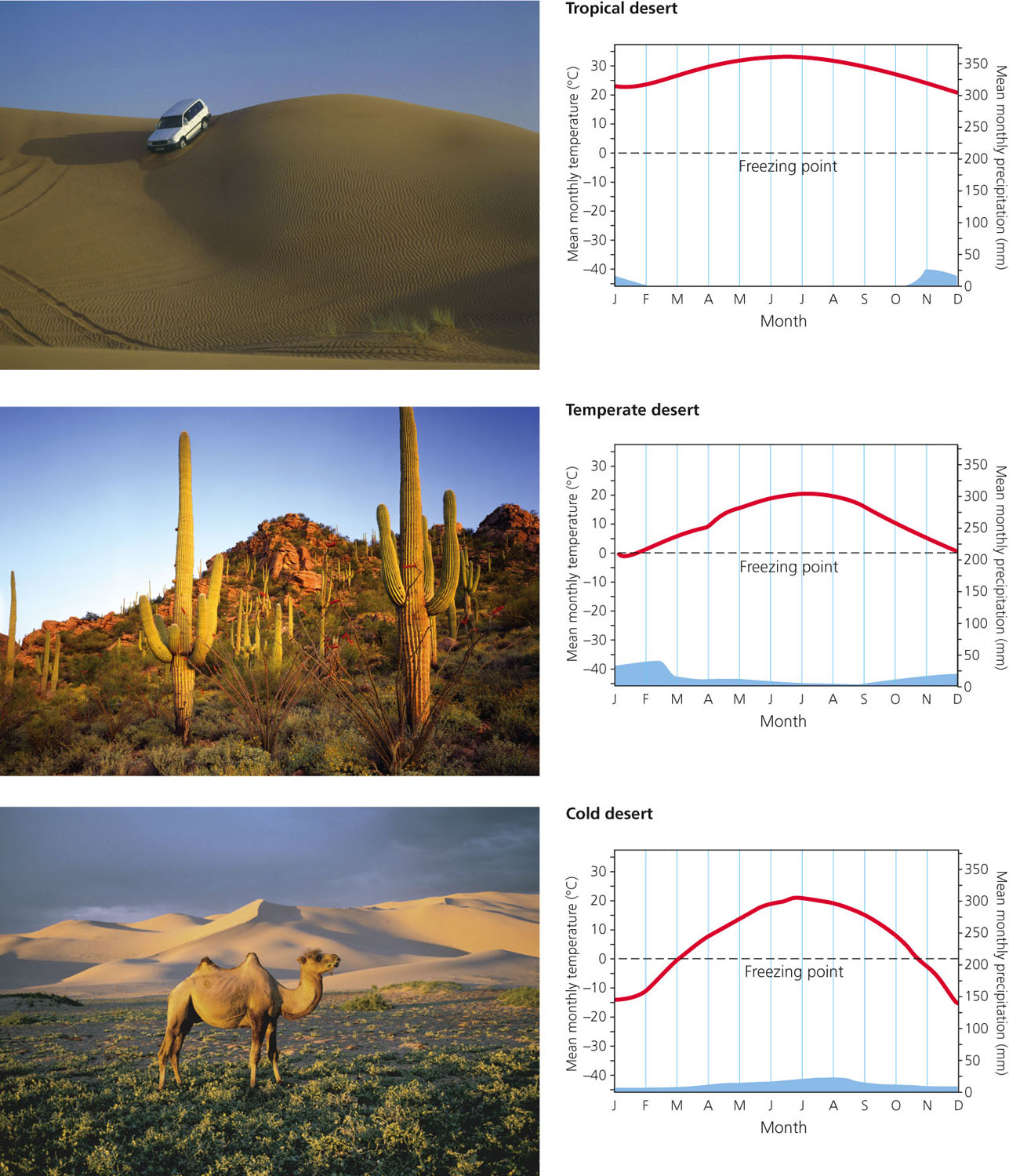 Tropical Rainforest
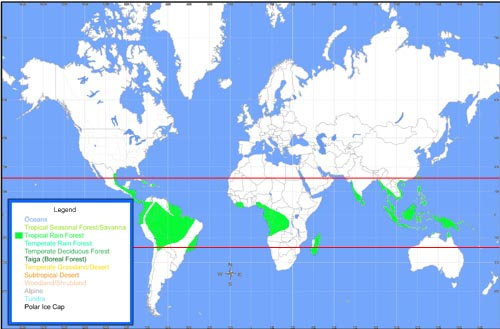 Characteristics: Typically hot areas, broadleaved evergreen forest
Temperature: 26-28 °C 
Precipitation: High; 2000-5000mm per year
Insolation: Very High
Limiting Factor: Nutrients in soil (due to rainwater, washing it away)
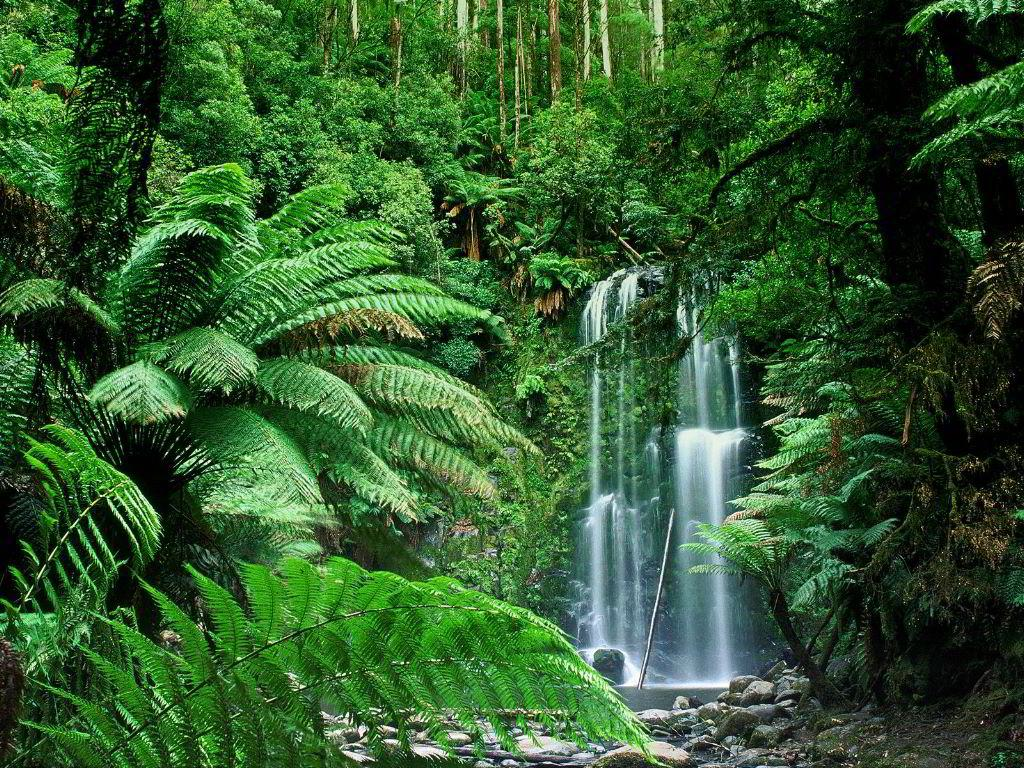 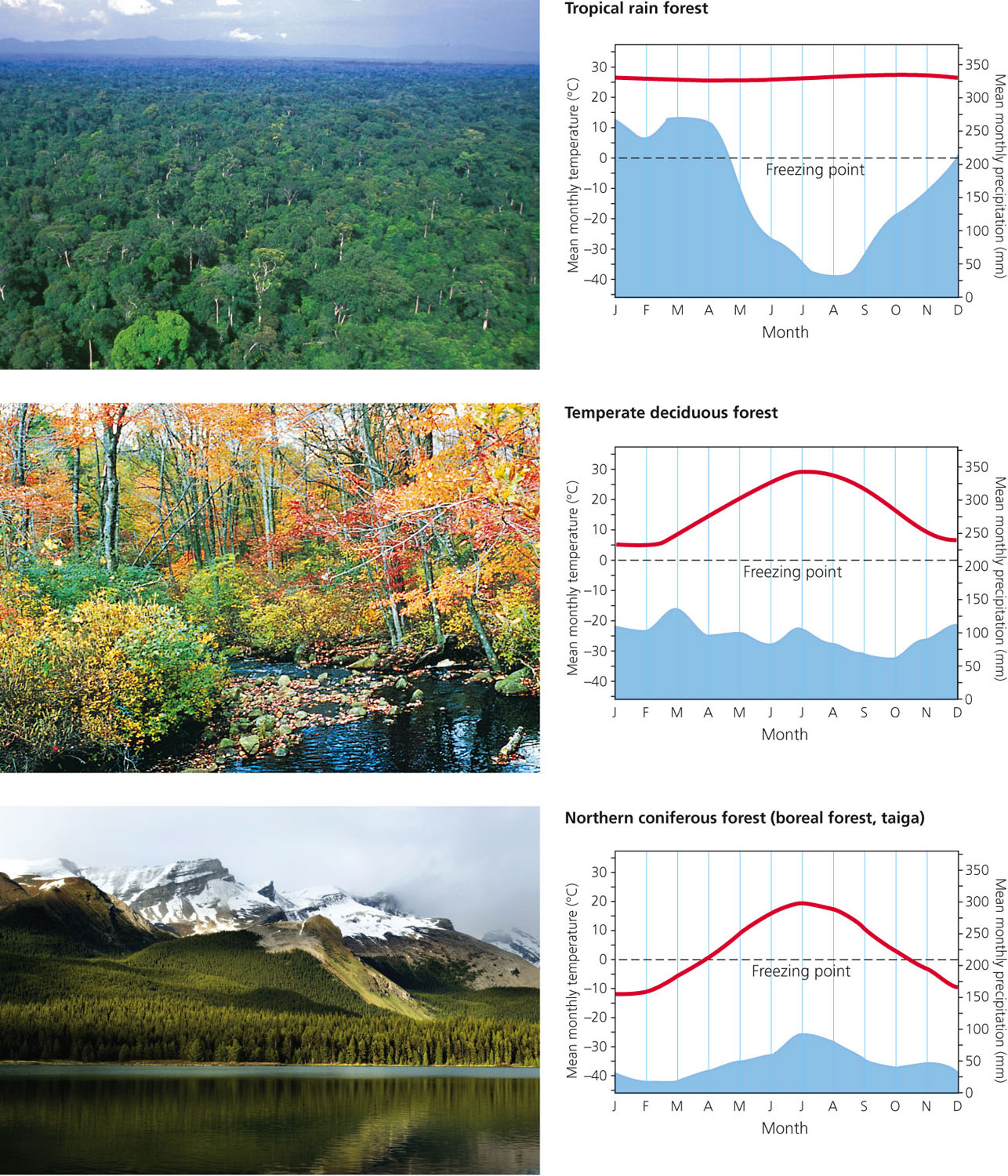 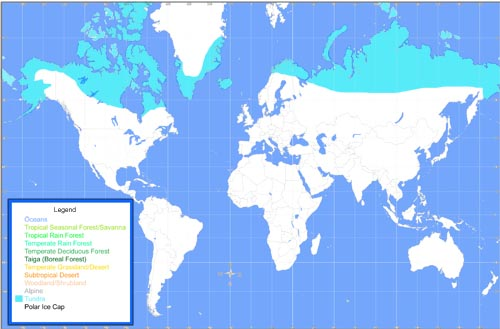 Tundra
Characteristics: Cold, low precipitation and long dark winters, covered in permafrost (frozen ground)
Temperature: -28°C  in winter to 12°C in summer
Precipitation: Less than 250mm per year (most in summer)
Insolation: Low
Limiting Factor: water, temperature, insolation
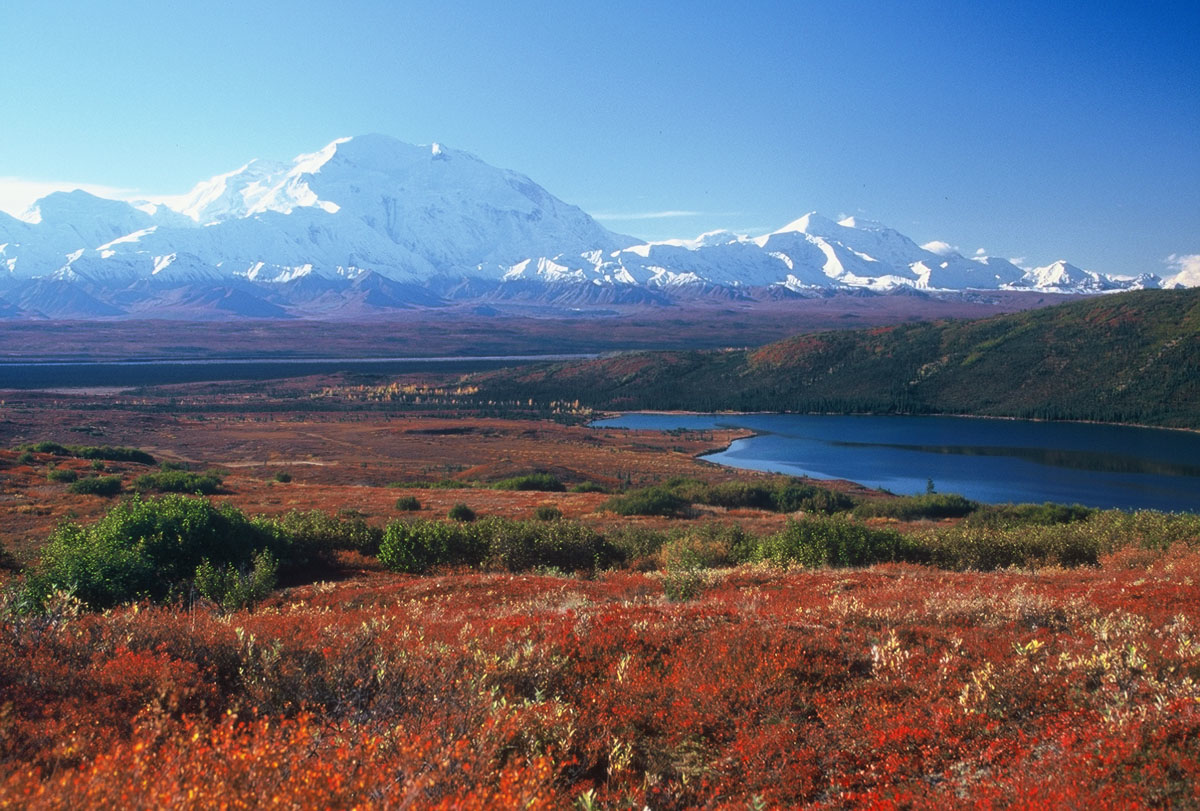 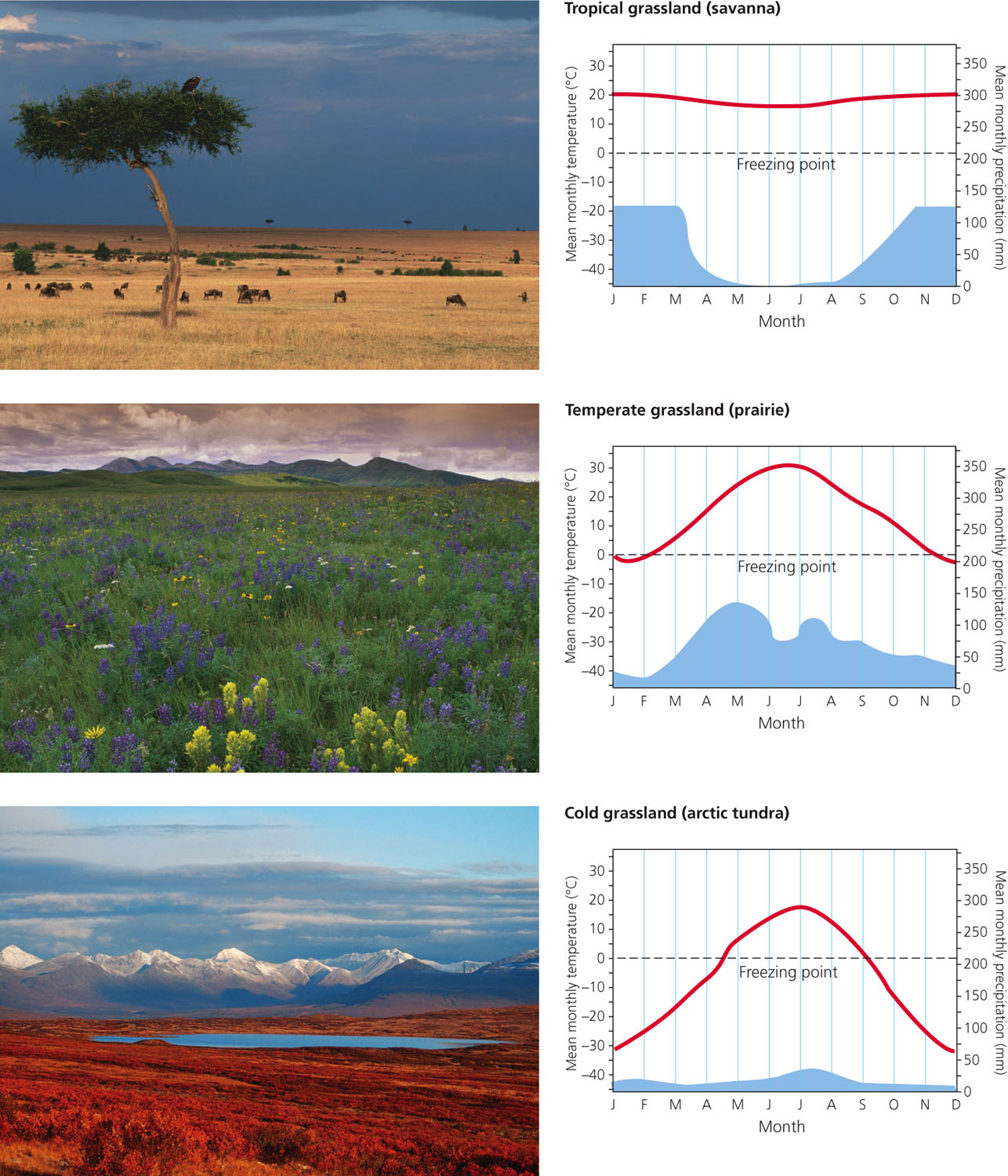 Temperate Grasslands
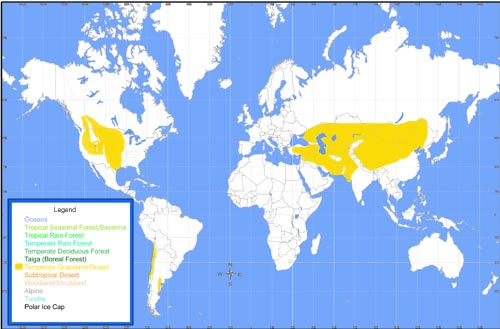 Characteristics: Fairly flat areas dominate by grasses and herbaceous (non-wood) plants
Temperature: -20°C  in winter to 30°C in summer
Precipitation: 250mm – 1000mm 
Insolation: Medium
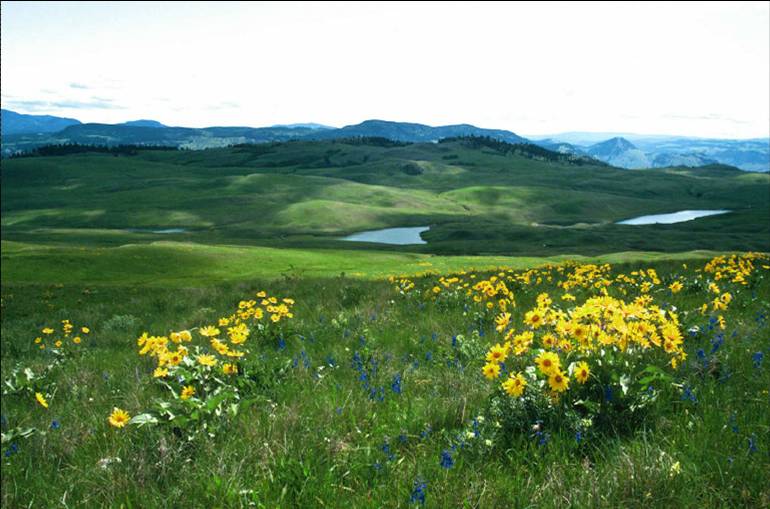 Tropical Grasslands (Savannas)
Characteristics: tropical climate zone with long periods of drought. Scattered shrubs and isolated trees, stays warm throughout the year plants adapted for drought
Temperature: ~ 27 °C
Precipitation: 
235 - 1000 mm 
precipitation annually
Insolation: relatively high
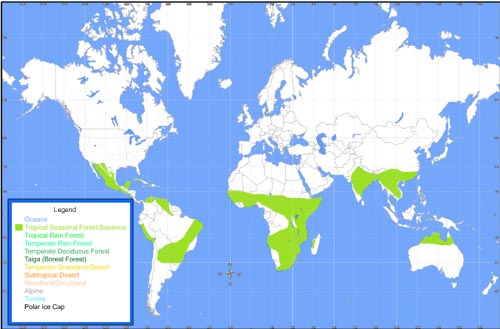 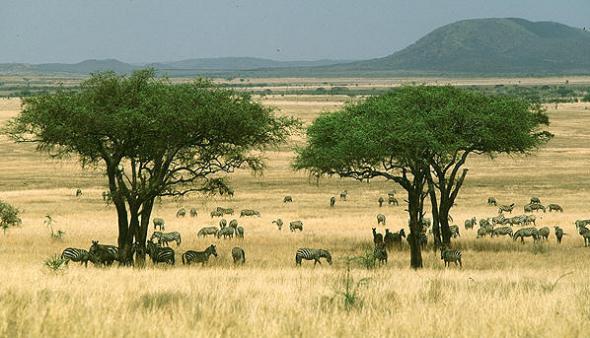 Taiga (northern coniferous forest/ boreal forest)
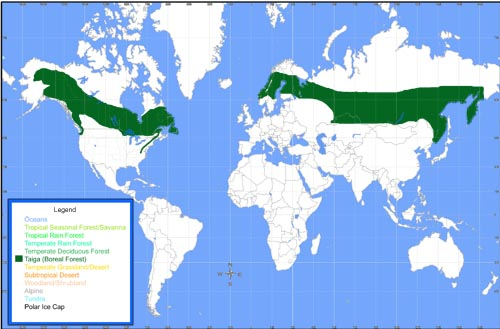 Characteristics: polar climate zone located south of the tundra biome. Harsh, long, cold winters; relatively cool summers
Temperature: -54 °C to 21° C
Precipitation low falls throughout the year 200-700mm / year
Insolation: relatively low
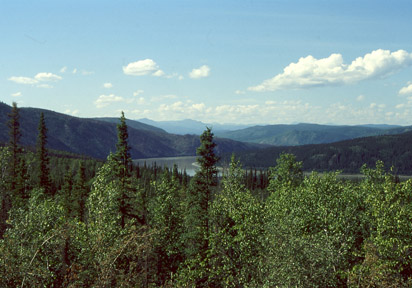 Temperate deciduous forest
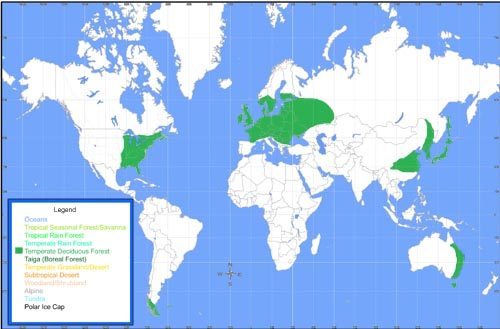 Characteristics: Temperate climate zone, distinct summer and winter seasons. Leaves fall off trees in the fall 
Temperature : ~10 ° C
Precipitation: 750-1500mm
Insolation:   high – 
2nd highest after tropical 
rainforest
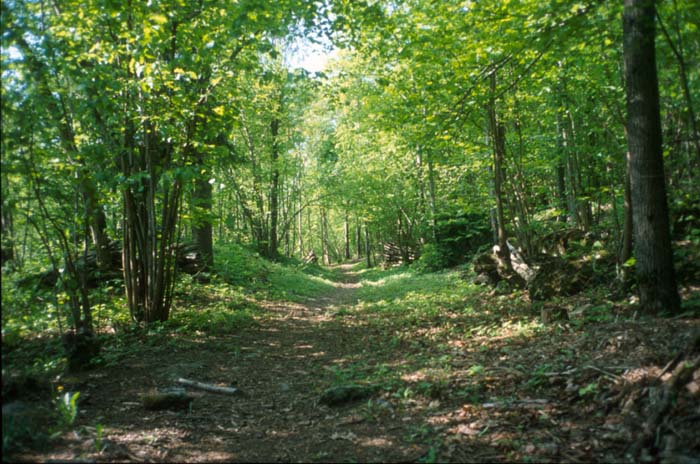 Chaparral (Scrub forest)
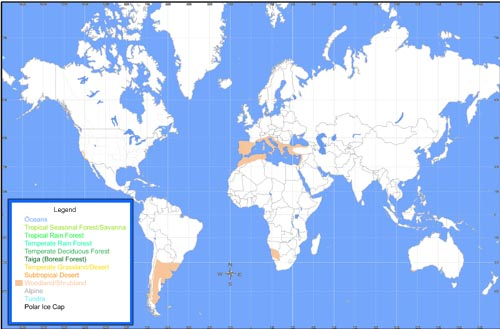 Characteristics: Temperate coastal zones California, Australia and Mediterranean mild wet winters, hot dry summers
Temperature: 10 to 40°C
Precipitation: 300 - 1000 mm 
precipitation annually
Insolation: medium-to-low
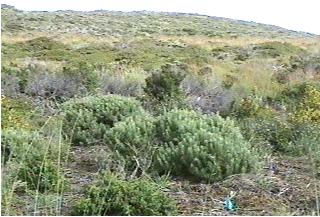 Aquatic Biomes
Coral Reefs (marine) 
tropical warm, shallow water because sunlight required for photosynthesis
algae and phytoplankton are the base of food chain that is populated with many corals and fish
High Insolation called “Rainforests of the sea”

Freshwater
Lakes, Rivers, Streams
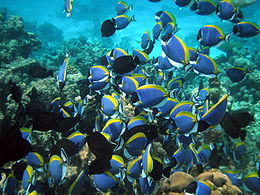